TABE  ELA-EPAXENUnit-4  Vocabulary and Word UseLesson-28Synonyms
Some graphics may not have copied well during the Scan Process
1
ELA-E-28 Synonyms
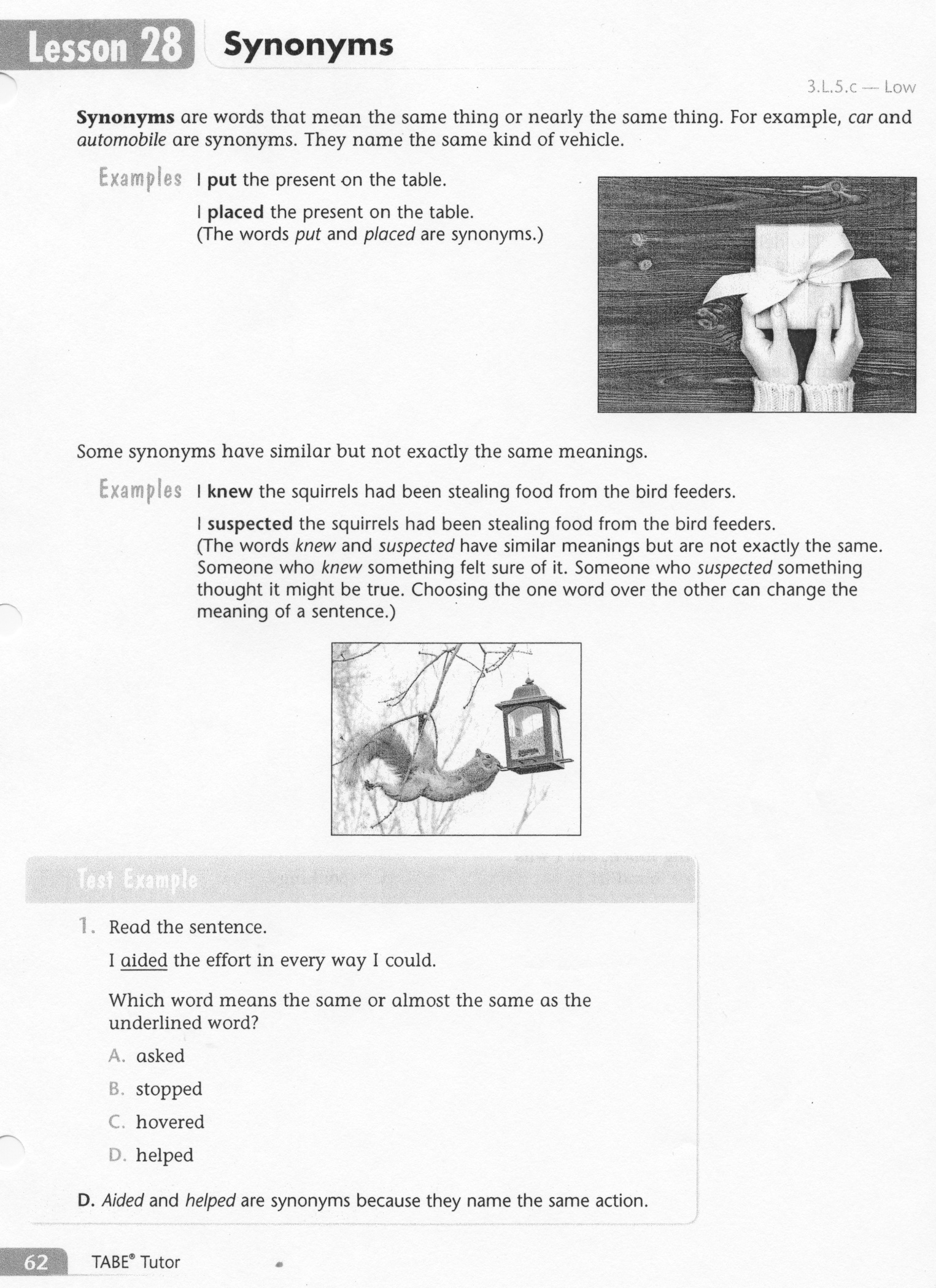 2
ELA-E-28 Synonyms
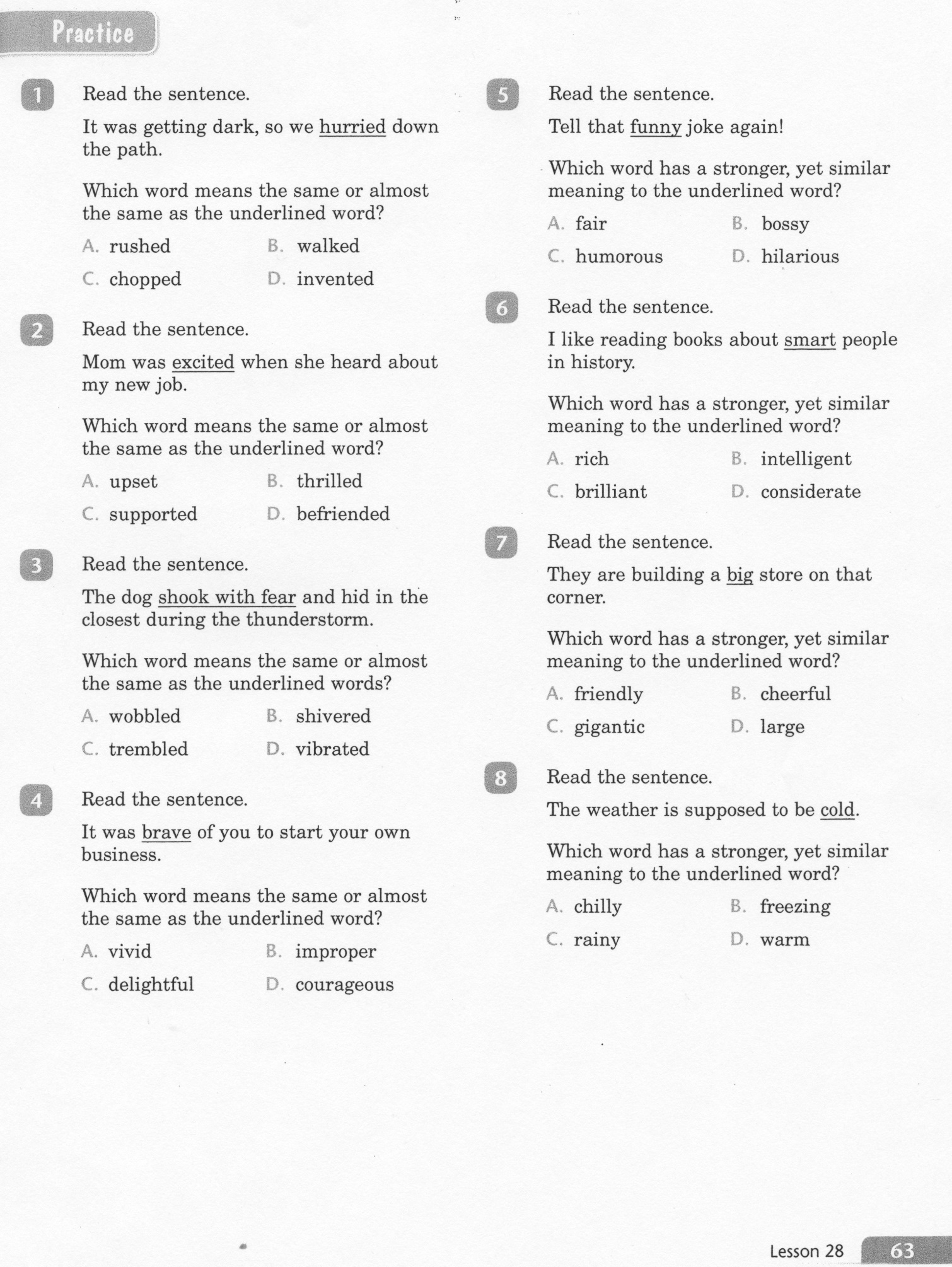 3
ELA-E-28 Synonyms
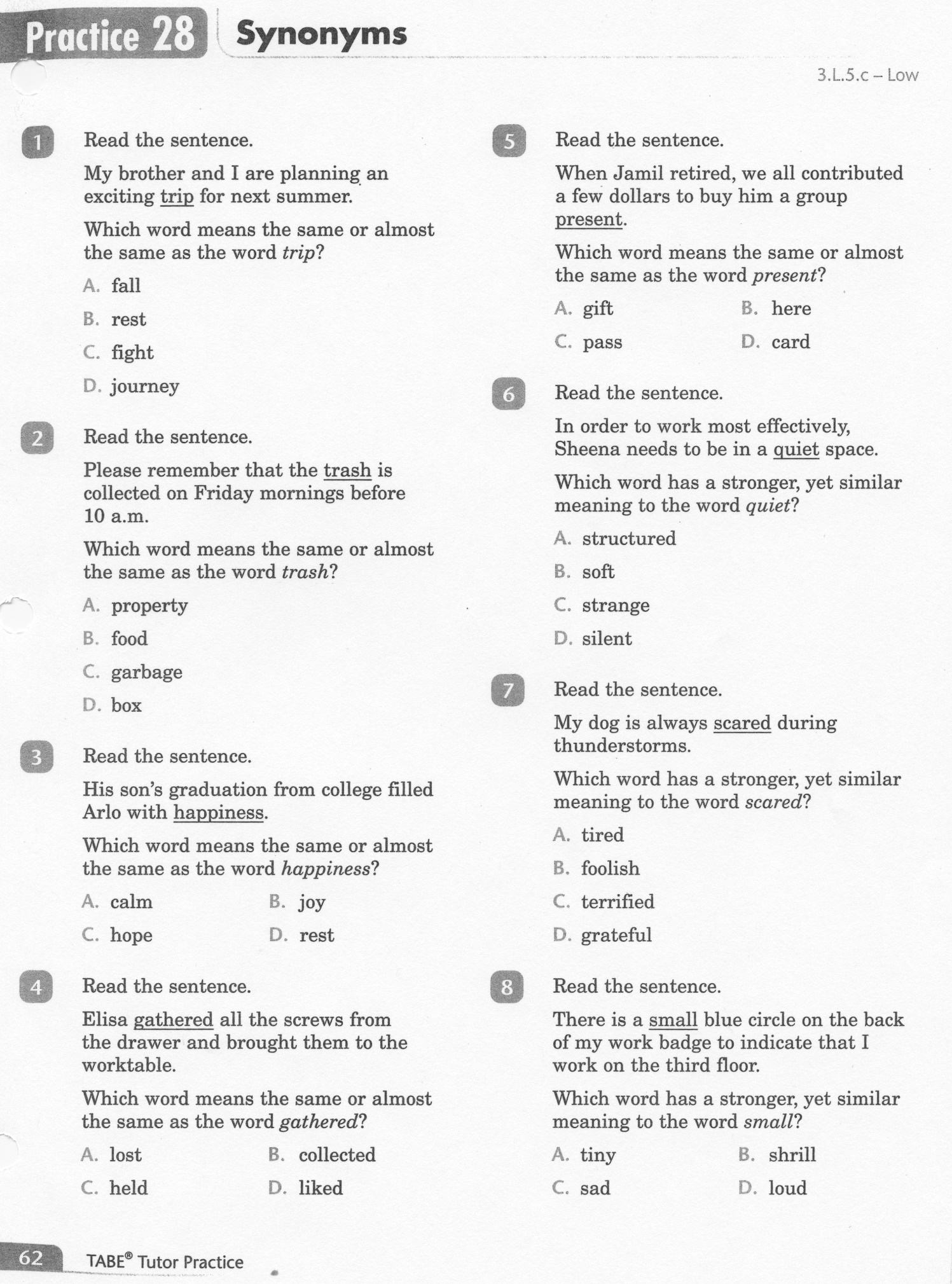 4
ELA-E-28 Synonyms
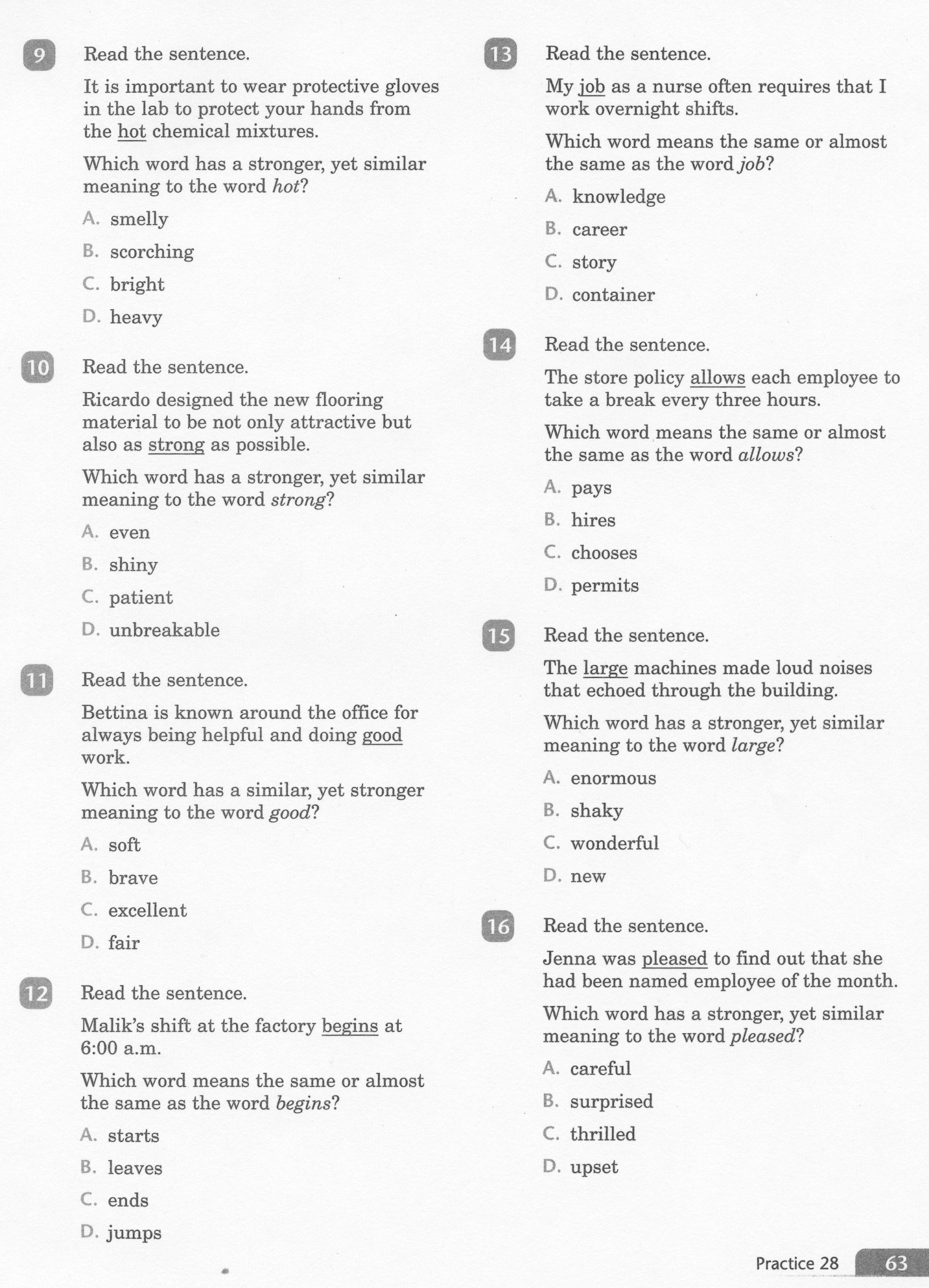 5
ELA-E-28 Synonyms
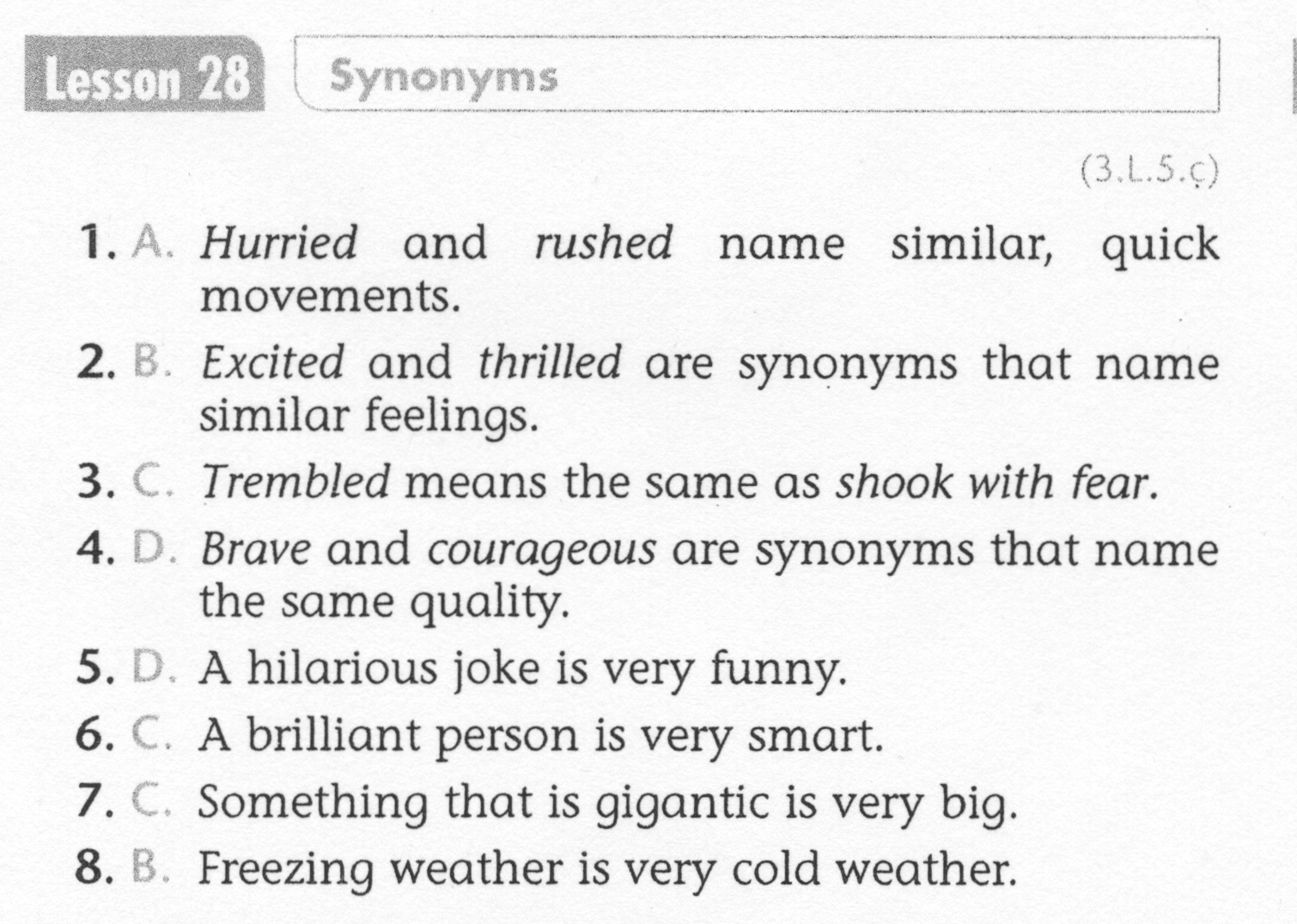 6
ELA-E-28 Synonyms
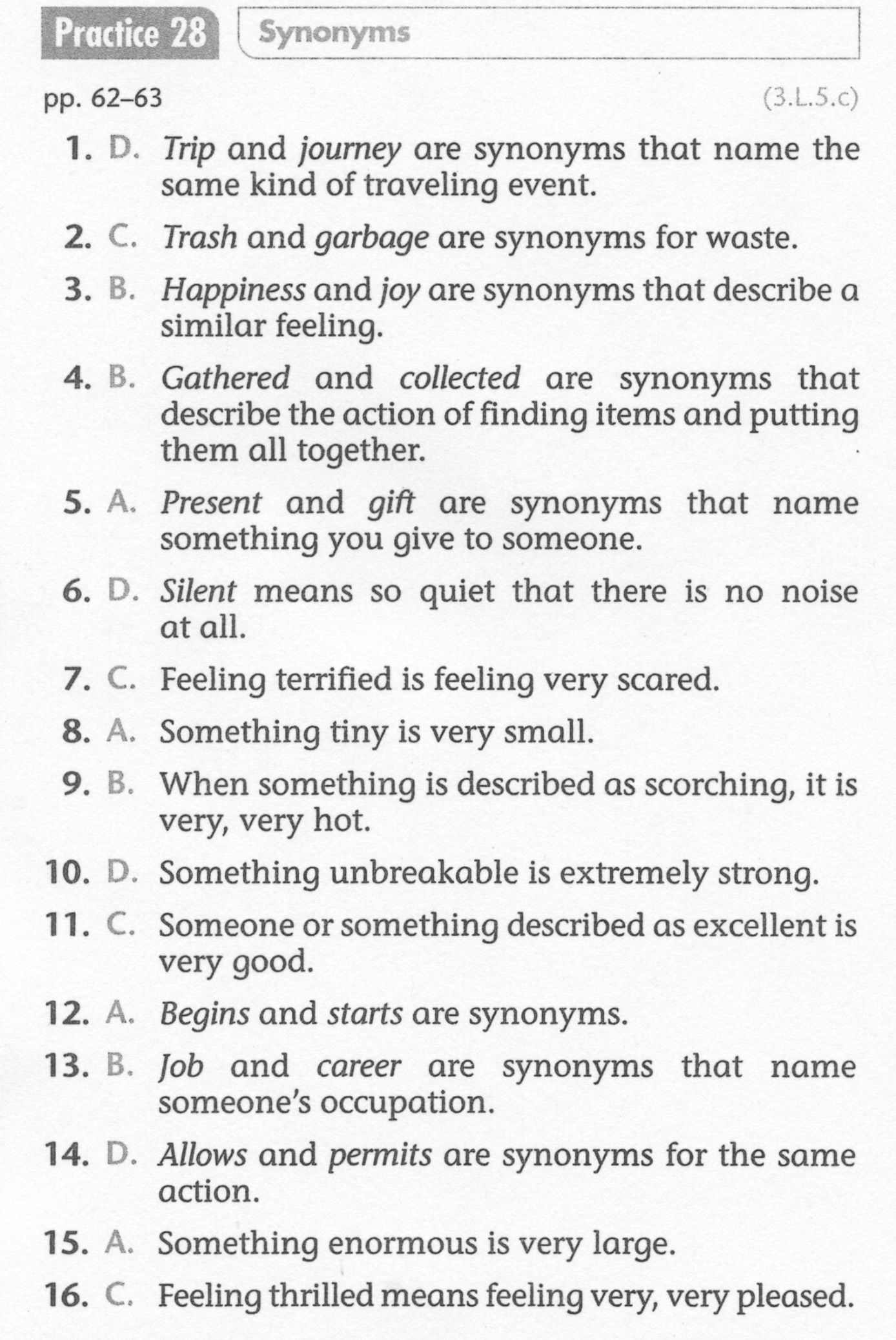 7